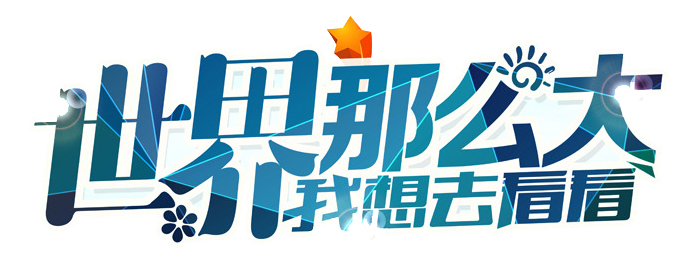 环球旅游旅行动态模板
THE PROFESSIONAL POWERPOINT TEMPLATE
汇报人：代用名
前言
Qianyan
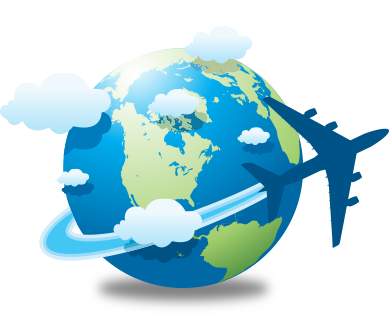 单击此处添加前言文字内容，单击此处添加前言文字内容，单击此处添加前言文字内容，单击此处添加前言文字内容，单击此处添加前言文字内容，单击此处添加前言文字内容，单击此处添加前言文字内容，单击此处添加前言文字内容，单击此处添加前言文字内容，单击此处添加前言文字内容，单击此处添加前言文字内容，单击此处添加前言文字内容。
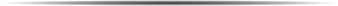 目录标题
单击此处添加副标题
添加目录一标题 ADD DIRECTORY ONE TITLES
添加目录二标题 ADD DIRECTORY ONE TITLES
添加目录三标题 ADD DIRECTORY ONE TITLES
添加目录四标题 ADD DIRECTORY ONE TITLES
01
02
03
04
01
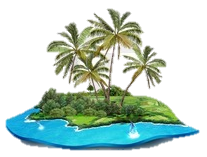 ADD TITLE IN HERE
This is a sample letter that has been placed to demonstrate the typing format on the letterhead design. When positioned properly. This is a sample letter that has been placed to demonstrate the typing format on the letterhead design. When positioned properly.
单击此处添加标题
工作概述
大势分析
在此录入图表的综合描述说明，在此录入图表的综合描述说明。
在此录入图表的综合描述说明，在此录入图表的综合描述说明。
5个
大项目
一直在
进步
团队业绩
第二
年度销售冠军
右键点击图片选择设置图片格式可直接替换图片。您可以点击文字框输入您的描述说明，或者通过复制粘贴，在此录入您的描述说明。在此录入上述图表的综合描述说明，在此录入上述图表的综合描述说明，在此录入上述图表的综合描述说明，在此录入上述图表的综合描述说明，在此录入上述图表的综合描述说明。
在此录入上述图表的综合描述说明，在此录入上述图表的综合描述说明，在此录入上述图表的综合描述说明。
单击此处添加标题
标题
标题
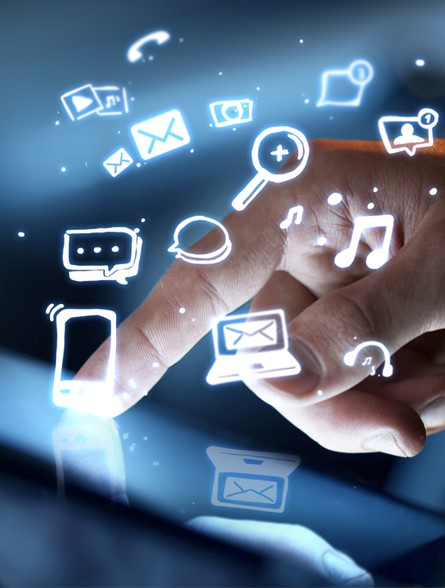 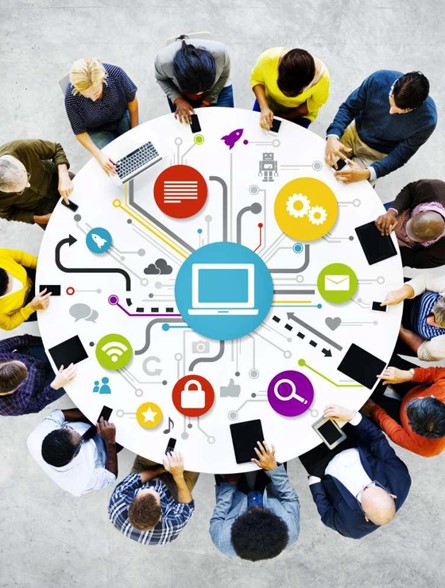 您的内容打在这里，或者通过复制您的文本后，在此框中选择粘贴，并选择只保留文字。您的内容打在这里，或者通过通过复制您的文本。
您的内容打在这里，或者通过复制您的文本后，在此框中选择粘贴，并选择只保留文字。您的内容打在这里，或者通过通过复制您的文本。
NET
life
单击此处添加标题
您的内容打在这里，或者通过复制您的文本后，在此框中选择粘贴，并选择只保留文字。
您的内容打在这里，或者通过复制您的文本后，在此框中选择粘贴，并选择只保留文字。
添加标题
您的内容打在这里，或者通过复制您的文本后，在此框中选择粘贴，并选择只保留文字。
您的内容打在这里，或者通过复制您的文本后，在此框中选择粘贴，并选择只保留文字。
添加标题
添加标题
您的内容打在这里，或者通过复制您的文本后，在此框中选择粘贴，并选择只保留文字。
您的内容打在这里，或者通过复制您的文本后，在此框中选择粘贴，并选择只保留文字。
添加标题
单击此处添加标题
在此添加说明文字在此添加说明文字
在此添加说明文字
50%
点击添加标题
点击添加标题
30%
您的内容打在这里，或者通过复制您的文本后，在此框中选择粘贴，并选择只保留文字。您的内容打在这里，或者通过通过复制您的文本。
您的内容打在这里，或者通过复制您的文本后，在此框中选择粘贴，并选择只保留文字。您的内容打在这里，或者通过通过复制您的文本。
60%
25%
点击添加标题
您的内容打在这里，或者通过复制您的文本后，在此框中选择粘贴，并选择只保留文字。您的内容打在这里，或者通过通过复制您的文本。
点击添加标题
您的内容打在这里，或者通过复制您的文本后，在此框中选择粘贴，并选择只保留文字。您的内容打在这里，或者通过通过复制您的文本。
02
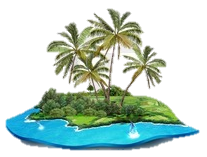 ADD TITLE IN HERE
This is a sample letter that has been placed to demonstrate the typing format on the letterhead design. When positioned properly. This is a sample letter that has been placed to demonstrate the typing format on the letterhead design. When positioned properly.
单击此处添加标题
添加标题
您的内容打在这里，或者通过复制您的文本后，在此框中选择粘贴，并选择只保留文字。
02
添加标题
您的内容打在这里，或者通过复制您的文本后，在此框中选择粘贴，并选择只保留文字。
01
添加标题
您的内容打在这里，或者通过复制您的文本后，在此框中选择粘贴，并选择只保留文字。
04
添加标题
您的内容打在这里，或者通过复制您的文本后，在此框中选择粘贴，并选择只保留文字。
03
单击此处添加标题
35%
55%
21%
42%
94%
89%
点击输入文字
点击输入文字
点击输入文字
点击输入文字
点击输入文字
点击输入文字
单击此处添加标题
您的内容打在这里，或者通过复制您的文本后，在此框中选择粘贴，并选择只保留文字。
单击此处输入文本
A
B
C
您的内容打在这里，或者通过复制您的文本后，在此框中选择粘贴，并选择只保留文字。
您的内容打在这里，或者通过复制您的文本后，在此框中选择粘贴，并选择只保留文字。
单击此处添加标题
添加
标题内容
添加标题内容
添加标题内容
添加标题
添加标题
添加标题
添加标题
添加标题
点击添加文本点击添加文本点击添加文本点击添加文本
点击添加文本点击添加文本点击添加文本点击添加文本
点击添加文本点击添加文本点击添加文本点击添加文本
点击添加文本点击添加文本点击添加文本点击添加文本
点击添加文本点击添加文本点击添加文本点击添加文本
单击此处添加标题
点击添加标题
右键点击图片选择设置图片格式可直接替换图片，在此录入上述图表的综合描述说明。
点击添加标题
点击添加标题
右键点击图片选择设置图片格式可直接替换图片。您可以点击文字框输入，或复制粘贴。
右键点击图片选择设置图片格式可直接替换图片。您可以点击文字框输入，或复制粘贴。
单击此处添加标题
添加标题
在此录入上述图表的综合描述说明，在此录入上述图表的描述说明。在此录入上述图表的综合描述说明，在此录入上述图表的综合描述说明，在此录入上述图表的综合描述说明。
在此录入上述图表的描述说明，在此录入上述图表的描述说明，在此录入上述图表的描述说明。
02
01
03
添加标题
添加标题
在此录入上述图表的描述说明，在此录入上述图表的描述说明，在此录入上述图表的描述说明。
在此录入上述图表的描述说明，在此录入上述图表的描述说明，在此录入上述图表的描述说明。
03
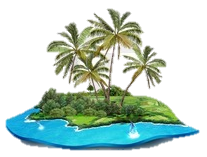 ADD TITLE IN HERE
This is a sample letter that has been placed to demonstrate the typing format on the letterhead design. When positioned properly. This is a sample letter that has been placed to demonstrate the typing format on the letterhead design. When positioned properly.
单击此处添加标题
04
03
02
01
点击添加标题
在此录入上述图表的综合描述说明，在此录入上述图表的综合描述说明，在此录入上述图表的综合描述说明，在此录入上述图表的综合描述说明。
点击添加标题
在此录入上述图表的综合描述说明，在此录入上述图表的综合描述说明，在此录入上述图表的综合描述说明，在此录入上述图表的综合描述说明。
点击添加标题
在此录入上述图表的综合描述说明，在此录入上述图表的综合描述说明，在此录入上述图表的综合描述说明。
点击添加标题
在此录入上述图表的综合描述说明，在此录入上述图表的综合描述说明，在此录入上述图表的综合描述说明，在此录入上述图表的综合描述说明。
单击此处添加标题
添加标题
添加标题
添加标题
在此录入上述图表的综合描述说明。
在此录入上述图表的综合描述说明。
在此录入上述图表的综合描述说明。
2010
2012
2013
2014
2015
添加标题
添加标题
在此录入上述图表的综合描述说明。
在此录入上述图表的综合描述说明。
在此录入上述图表的综合描述说明，在此录入上述图表的综合描述说明，在此录入上述图表的综合描述说明。在此录入上述图表的描述说明，在此录入上述图表的综合描述说明，在此录入上述图表的综合描述说明。
单击此处添加标题
添加标题
添加标题
点击添加文本点击添加文本点击添加文本点击添加文本
点击添加文本点击添加文本点击添加文本点击添加文本
添加标题
添加标题
添加标题
点击添加文本点击添加文本点击添加文本点击添加文本
点击添加文本点击添加文本点击添加文本点击添加文本
点击添加文本点击添加文本点击添加文本点击添加文本
单击此处添加标题
项目管理
团队管理
在此录入上述图表的描述说明，在此录入上述图表的描述说明，在此录入上述图表的描述说明。
在此录入上述图表的描述说明，在此录入上述图表的描述说明，在此录入上述图表的描述说明。
得失管理
时间管理
在此录入上述图表的描述说明，在此录入上述图表的描述说明，在此录入上述图表的描述说明。
在此录入上述图表的描述说明，在此录入上述图表的描述说明，在此录入上述图表的描述说明。
在此录入图表的综合描述说明。在此录入上述图表的综合描述说明，在此录入上述图表
的综合描述说明，在此录入上述图表的综合描述说明，在此录入上述图表的综合描述说明，在此录入上述图表的综合描述说明。
单击此处添加标题
点击添加标题
在此录入上述图表的综合描述说明，在此录入图表的综合描述说明。
点击添加标题
点击添加标题
在此录入图表的综合描述说明，在此录入图表的描述说明，在此录入上述图表的描述说明。
在此录入图表的综合描述说明，在此录入图表的综合描述说明。
点击添加标题
点击添加标题
在此录入图表的描述说明，在此录入上述图表的描述说明，在此录入上述图表的描述说明。
在此录入图表的综合描述说明，在此录入图表的综合描述说明。
04
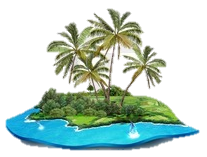 ADD TITLE IN HERE
This is a sample letter that has been placed to demonstrate the typing format on the letterhead design. When positioned properly. This is a sample letter that has been placed to demonstrate the typing format on the letterhead design. When positioned properly.
单击此处添加标题
点击添加标题
点击添加标题
在此录入上述图表的描述说明，在此录入上述图表的描述说明，在此录入上述图表的描述说明。
在此录入上述图表的描述说明，在此录入上述图表的描述说明，在此录入上述图表的描述说明。
添加
关键词
点击添加标题
点击添加标题
在此录入上述图表的描述说明，在此录入上述图表的描述说明，在此录入上述图表的描述说明。
在此录入上述图表的描述说明，在此录入上述图表的描述说明，在此录入上述图表的描述说明。
点击添加标题
在此录入上述图表的描述说明，在此录入上述图表的描述说明，在此录入上述图表的描述说明。
单击此处添加标题
添加标题
添加标题
添加标题
在此录入上述图表的描述说明，在此录入上述图表的描述说明。
在此录入上述图表的描述说明，在此录入上述图表的描述说明。
在此录入上述图表的描述说明，在此录入上述图表的描述说明。
01
02
03
04
05
06
添加标题
添加标题
添加标题
在此录入上述图表的描述说明，在此录入上述图表的描述说明。
在此录入上述图表的描述说明，在此录入上述图表的描述说明。
在此录入上述图表的描述说明，在此录入上述图表的描述说明。
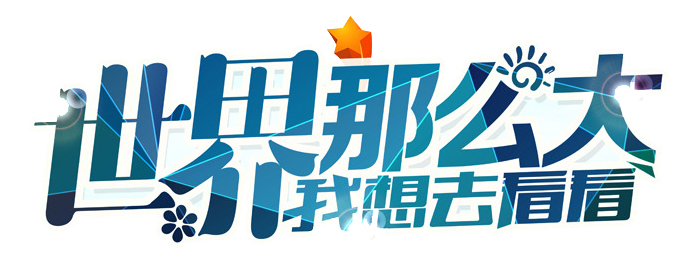 感谢您的观看
THE PROFESSIONAL POWERPOINT TEMPLATE
汇报人：代用名